IDIOMS PRESENTATION
Level 6, Fall 2016
By Simon / Jennifer / Sasha 
09/27/2016
Teacher Beautiful L.E Foisia
CONVERSATION
Sasha: Hey guys, You have no idea who I met yesterday!  
Simon / Jennifer: Who???
Sasha: Andrew Garfield!! 
Jennifer: Really? He’s the apple of my eye! Come on, I’m all ears.
Sasha: So, I was in line at the Starbucks and I accidentally fell on someone behind me. I turned back to apologize and It was Andrew Garfield! I was so tongue-tied. I even forgot to say sorry that I fell on him.
1
09-27-2016
Jennifer: How lucky you are! I wish I could have met him in person too!
Simon: Actually I think he is a real ham. Because he kissed Emma Stone in Spider Man. How dare he kiss my goddess! She is a real peach. I love her!
Sasha: Oh come on. Quit horsing around. They look prefect together!
2
09-27-2016
He’s the apple of my eye.
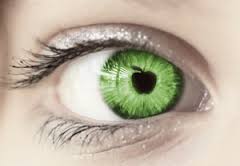 The one you love most.
3
09-27-2016
I’m all ears.
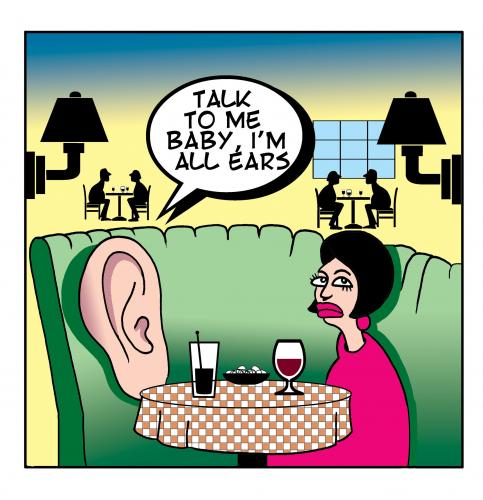 I am listening with great interest.
4
09-27-2016
I was so tongue-tied.
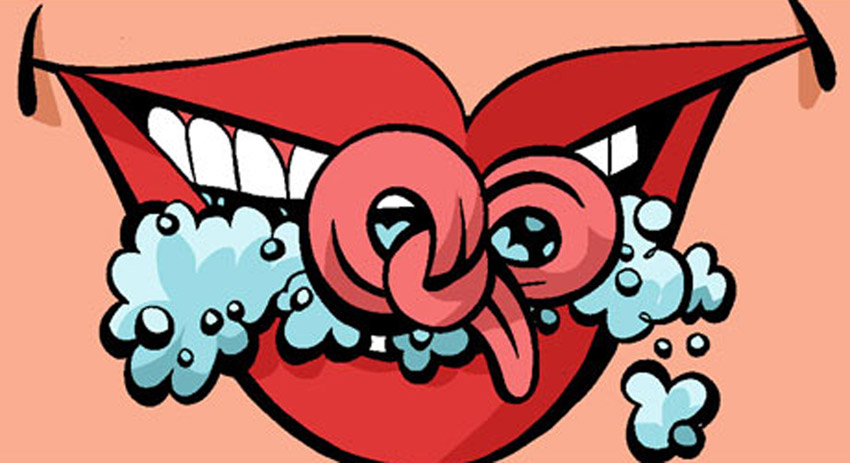 I was so excited and can’t speak.
5
09-27-2016
He is a real ham.
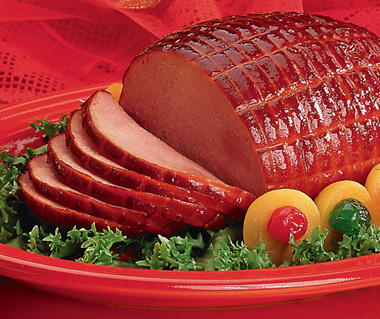 He is just an actor ( a bad actor).
6
09-27-2016
She is a real peach.
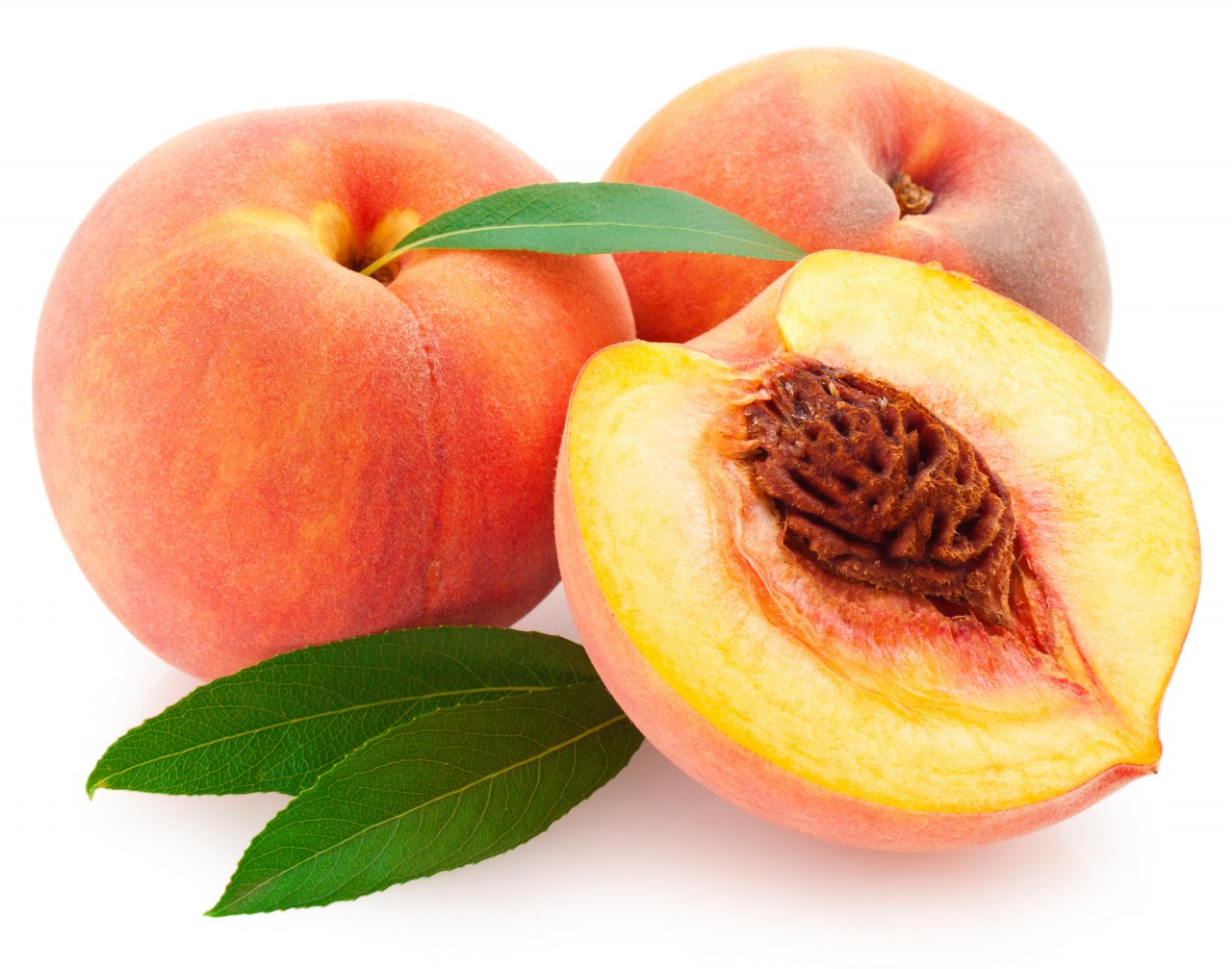 She is sweet and helpful.
7
09-27-2016
Quit horsing around.
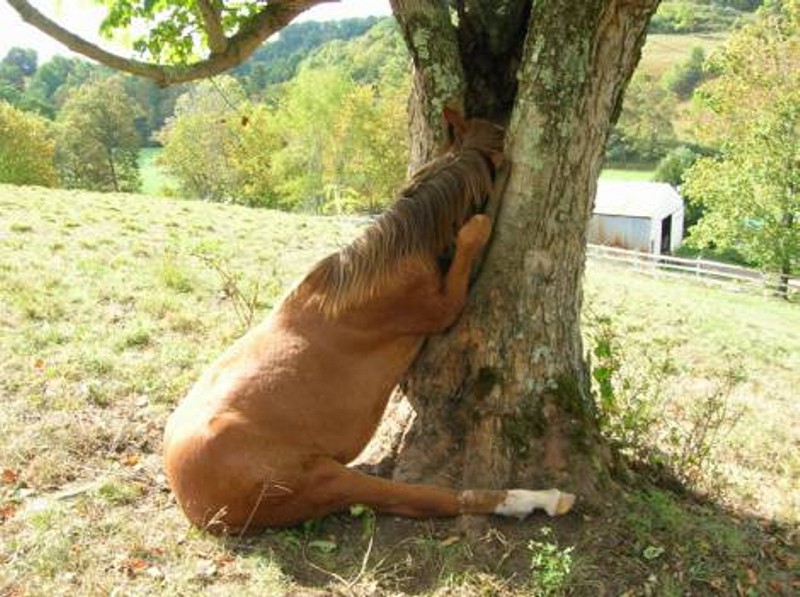 Stop being silly and get serious.
8
09-27-2016
THANK YOU FOR YOUR ATTENTION!
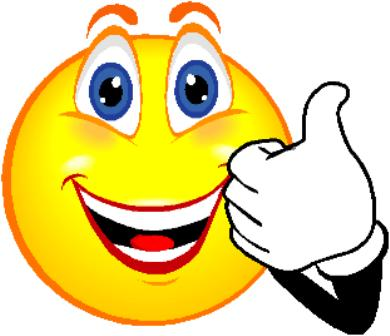 9
09-27-2016